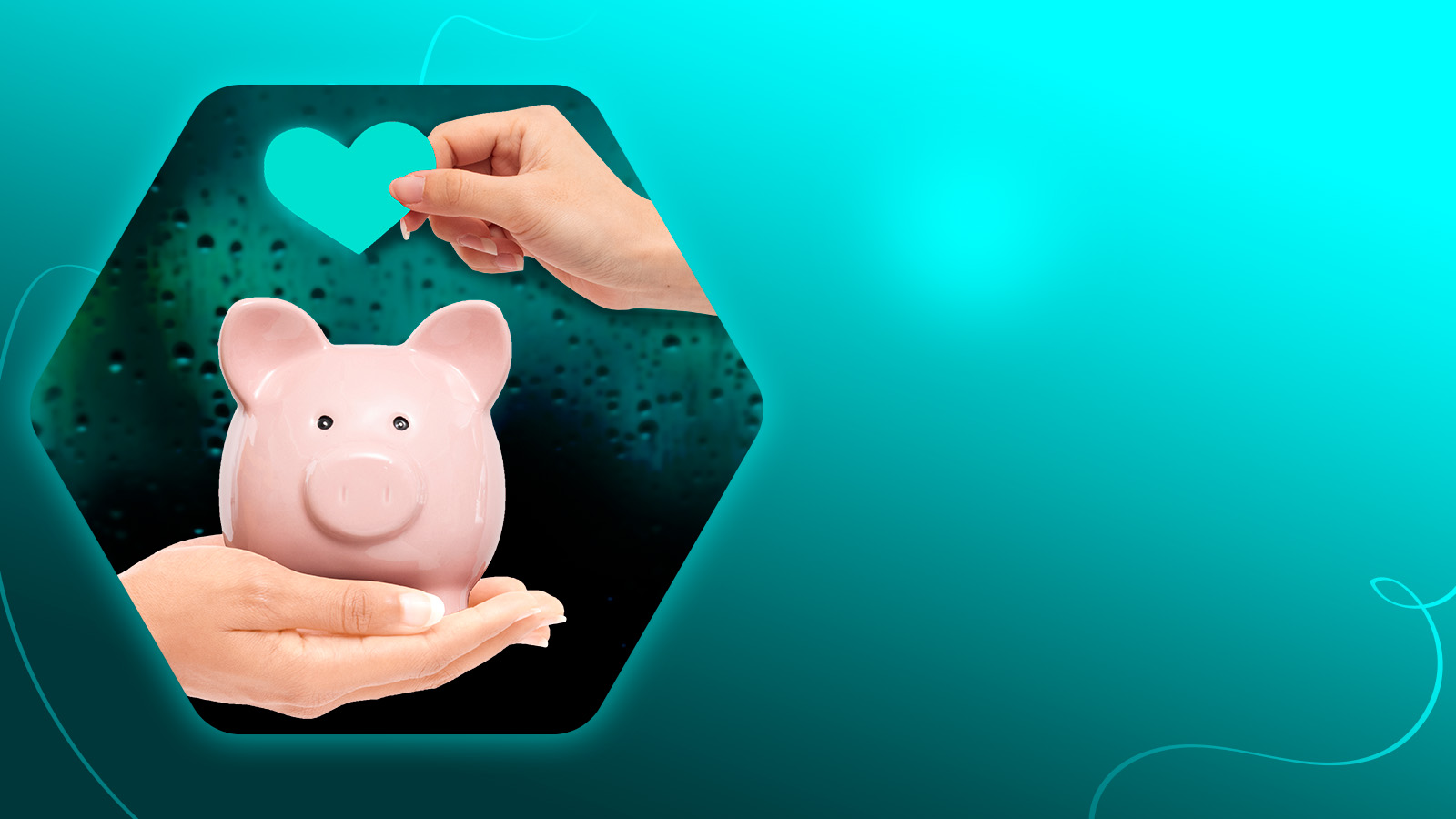 Финансовый отчет 
март 2025
на 01.03.2025: 8 746 931,13 рубль

Поступило за март 2025: 2 939 998,00 рублей, из них:
	- физические лица: 2 849 894,44 рубля
	- юридические лица: 0 рублей
	- предпринимательская деятельность: 90 103,56 рубля

Израсходовано за март 2025: 3 518 892,57 рубля, из них:
- уставная деятельность: 2 983 033,97 рубля
- административная деятельность: 535 858,60 рублей
Остаток на 31.03.2025: 8 168 036,56 рублей